Wednesday 16/3
08:30 – Dumped physics fill with 3 x 3 bunches
AM: Investigations on tune feedbackRamped 8 nominal bunches again, which stayed in this time, although perturbations still there. Collide 8 bunches. Dump.
PM: No beam
Problems with RF re-phasing: “there is a large static error on the synchro loop”
BST MASTER reboot
PS no beam
Evening: Continue investigations.Spectrum looks very different for 32 bunches compared to 8 bunches
20:40 Ramp 32 nominal bunches
Lost because of RQTD trips – but different signature
Problem with timing distribution
Night: Requalification of systems. Collimator problem.
17/03/2011
LHC 8:30 meeting
The 8 bunch ramp that stayed in - lucky
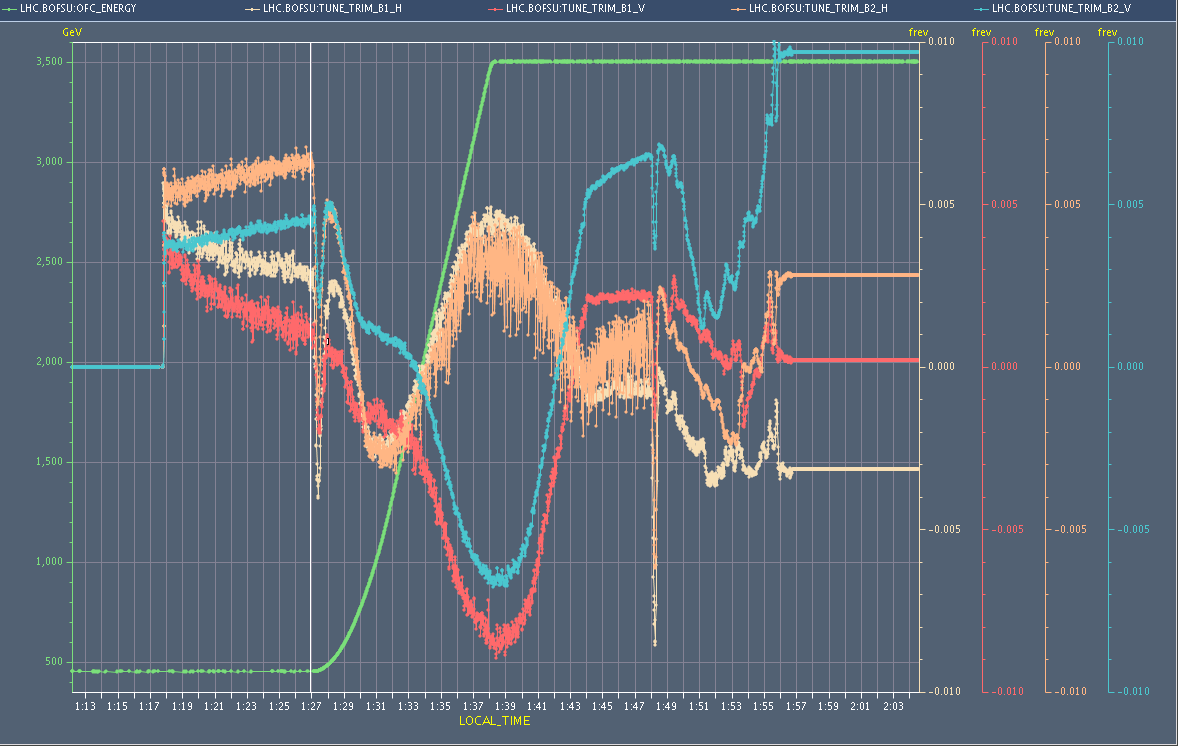 Tune-trim B2 H
OK when tunes moved for collisions
17/03/2011
LHC 8:30 meeting
Tune feedback / spectrum issue
Problem:With 8 nominal bunches beams were lost at 3.5 TeV twice on Tuesday. “100 Hz” peaks in tune spectrum for B2 H makes tune feedback jump around, resulting in RQT trip.
At injection: Changing damper gains at injection -> makes tune measurement more stable
At 3.5 TeV switch off ADT -> perturbing lines still too large relative to tune lines.
Reduction of damper gain
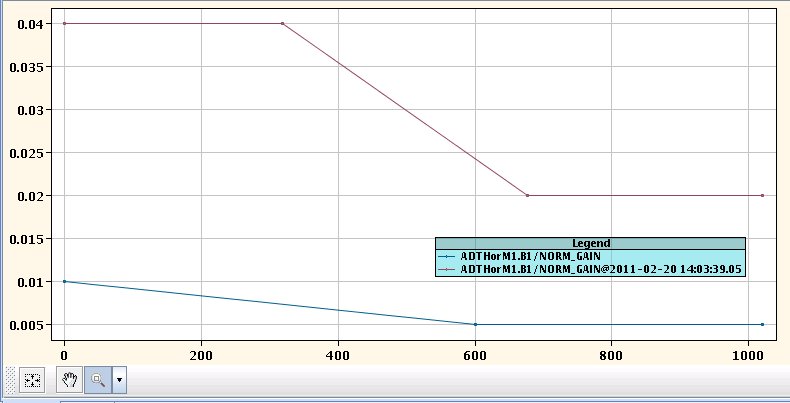 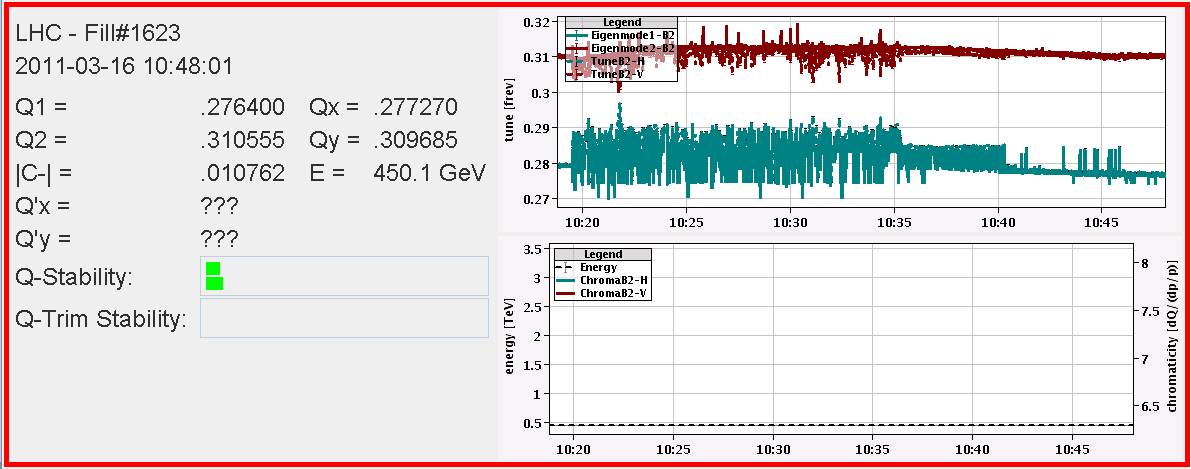 17/03/2011
LHC 8:30 meeting
32 bunches at injection – spectra look different
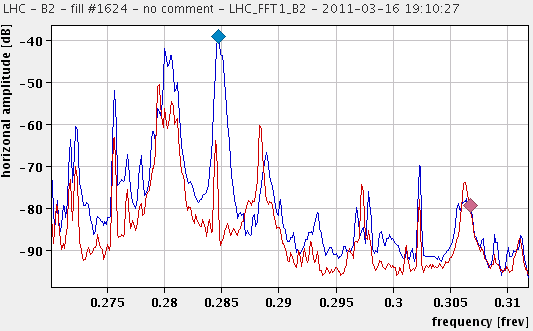 32 bunches
8 bunches
ADT off
17/03/2011
LHC 8:30 meeting
Ramp 32 bunches
Lost in ramp RQTD.A12B2 and RQTD.A67B2 tripped off
But tune signals were proper this time 
Previous trips were RQTF and at flat top
RQTD U-res not noisy, but is sudden spike
PM, XPOC, logging thoroughly messed up
Switching the LHC Timing Gateway from A->B
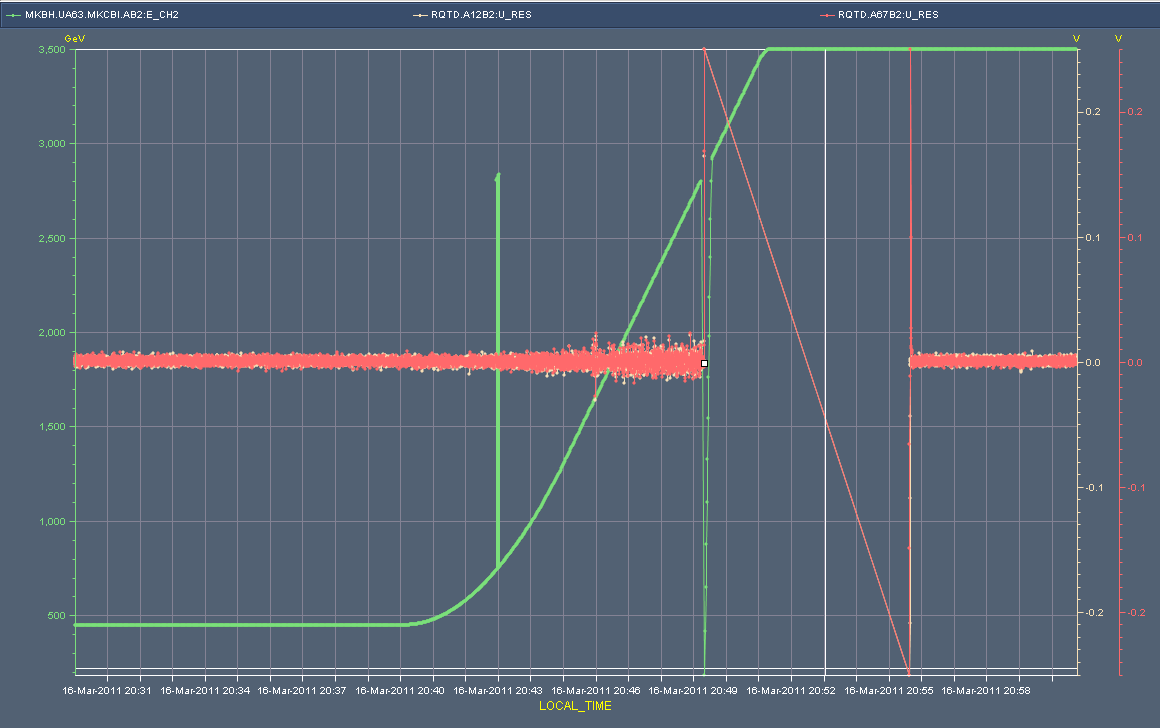 Jump in Time
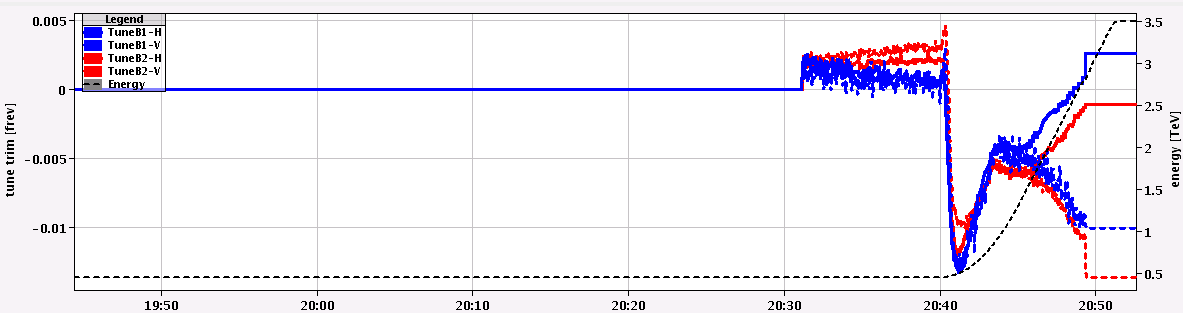 17/03/2011
LHC 8:30 meeting
QPS of RQTD reacted correctly
17/03/2011
LHC 8:30 meeting
Recover
As a result of this timing card switch, preformed a set of checks to confirm that the timing was OK and that the dump and PM was behaving as expected. Tests done:
Dry dump to check PM 
Dump with pilot at injection to test PM etc 
Ramp with pilots and then taken through the collisions BP 
Tried to fill physics with 3 bunches – waiting for experts to report on “timing issue”
Collimation problem, TCTH.4L5.B1 position interlock at start of squeeze, expert working.
BPM calibration problem
17/03/2011
LHC 8:30 meeting
The Plan
Confirmation from experts everything ok
Timing
Collimation
Ramp 32 bunches, aiming for stable beams



To do:
Collimation energy interlocks
17/03/2011
LHC 8:30 meeting